Session 3, Stream 1 – Sustainable Futures
Paper 1: High consumers of energy and resources and the work of being wealthy
Anna Hawkins, Aimee Ambrose, Stephen Parkes
Paper 2: E-scooters – new mobility for sustainable and inclusive futures?
Graeme Sherriff, Luke Blazejewski, Mike Lomas
Paper 3: Energy justice in the home - a qualitative technology assessment of domestic low-carbon innovation within a social housing network
Matthew Cotton, Paul Van Schaik, Nashan Dawood, Natasha Vall, Huda Dawood, Michale Knowles, Nicholas Gray
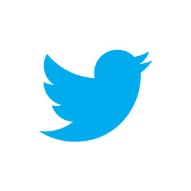 #pppconf22